Василь Семенович Стефаник
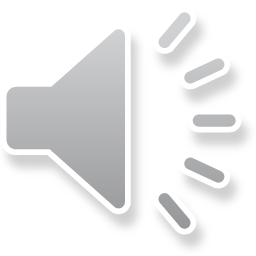 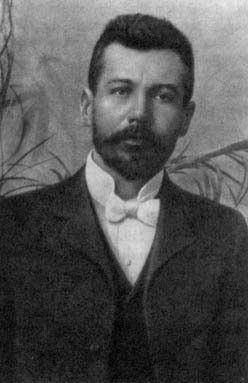 “Ліриці його, - писав І.Франко, - чужий будь-який сентименталізм, вона не проголошується словами, вигуками чи тирадами, а повиває всю розповідь, всі постаті, ніби рожевим серпанком”.
“Персонажі Стефаника сповнені такого живого, захоплюючого страждання, перед яким неможливо лишитися спокійним”.  (Леся Українка)
14 травня 1871 року в селі Русів (Івано-Франківська обл.) у родині Семена та Оксани народився син Василь…
Батько письменника - Семен Стефаник (1846-1920)
Хата, де народився василь Стефаник
Батьківщина Василя Стефаника
Навчання
Трьохлітня школа в 
с. Русові
Коломийська гімназія
“Покутська трійця”
Лесь Мартович
Марко черемшина
Василь Стефаник
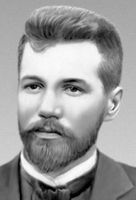 Першою публікацією В.Стефаника стала стаття в журналі “Народ” – “Жолудки наших робітних людей і читальні”, підписана псевдонімом Василь Семенів.
Перші твори “Виводили з села”, “Стратився”, “Лист” та ін. були надруковані в газеті “Правда” 1897 року.
Перша друкована збірка “Синя книжечка” вийшла 1899 року.
1900 року з'являється друга збірка новел “Камінний хрест”.
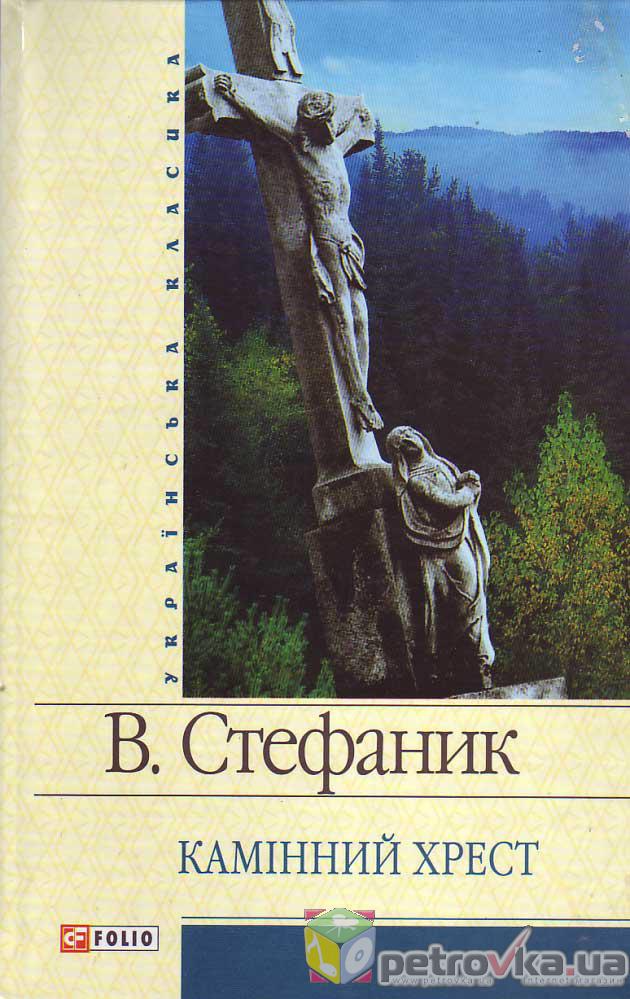 1901 року – третя збірка новел “Дорога”.
1905 року – четверта збірка новел “Моє слово”.
З 1916 по 1933 рр. – другий період творчості Василя Стефаника.
У творах цього періоду розробляв три теми: трагедію селян під час війни, 
мораль і моральність у роки війни та галицьке стрілецтво і його місце в історії України.
В літературі український експресіонізм започаткував Василь Стефаник. Класичний експресіонізм утвердив Осип Турянський повістю «Поза межами болю».  Експресіоністичною є проза Миколи Хвильового (зокрема твір "Я (Романтика)"), Івана Дніпровського, Юрія Липи, Тодося Осьмачки.